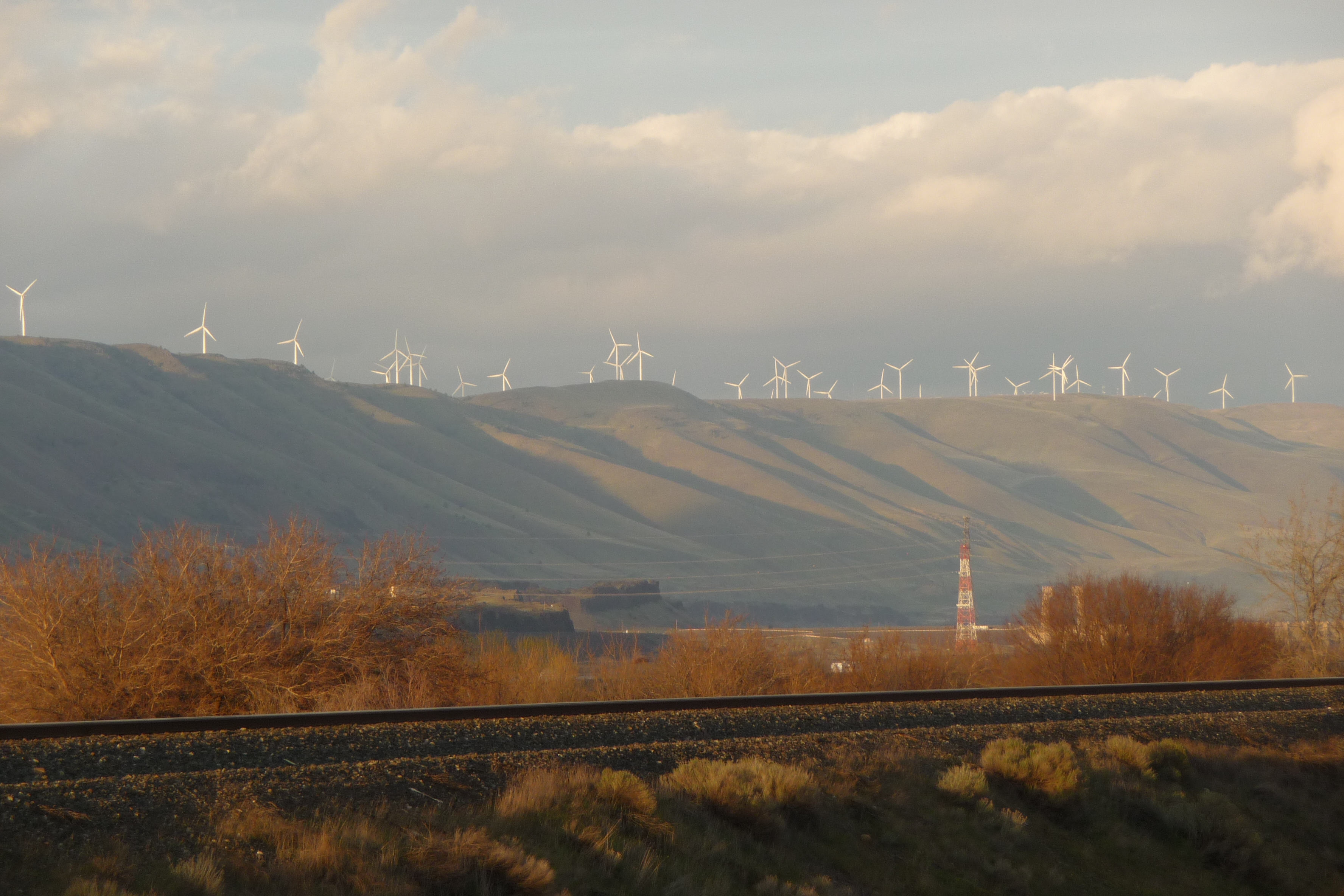 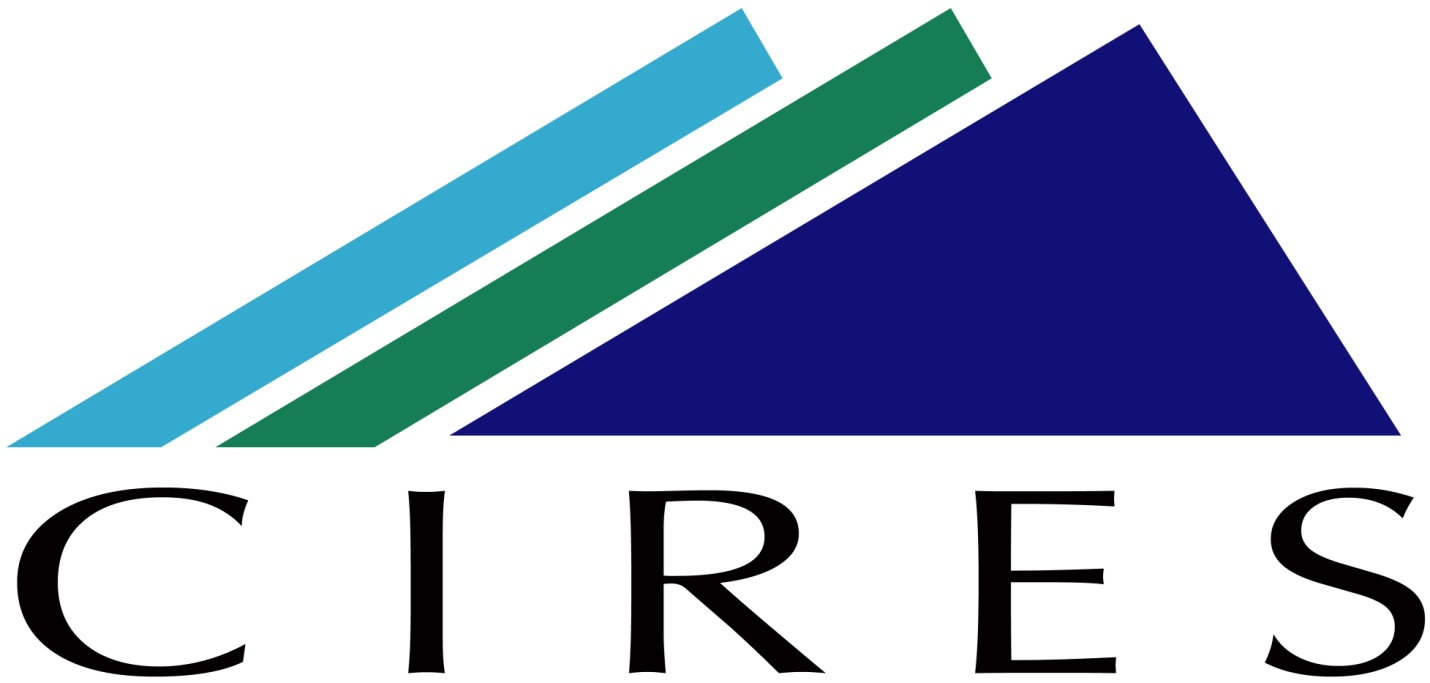 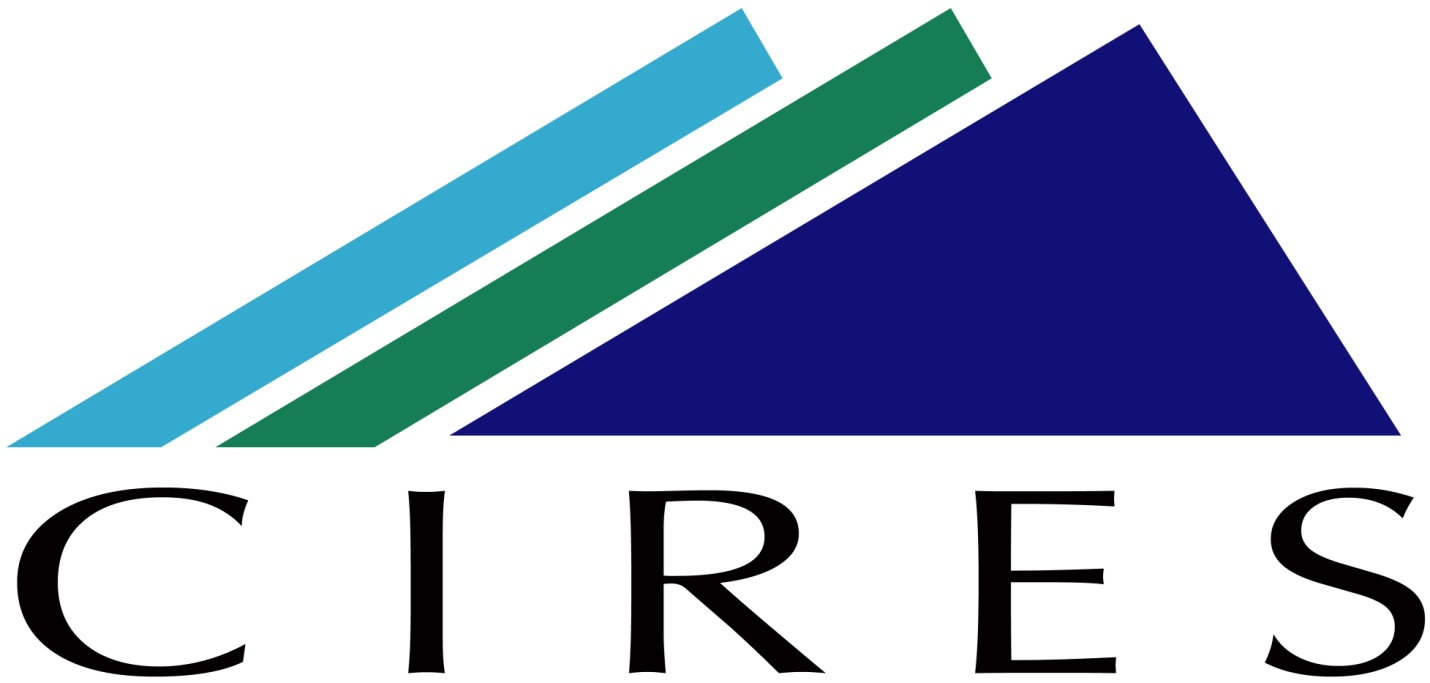 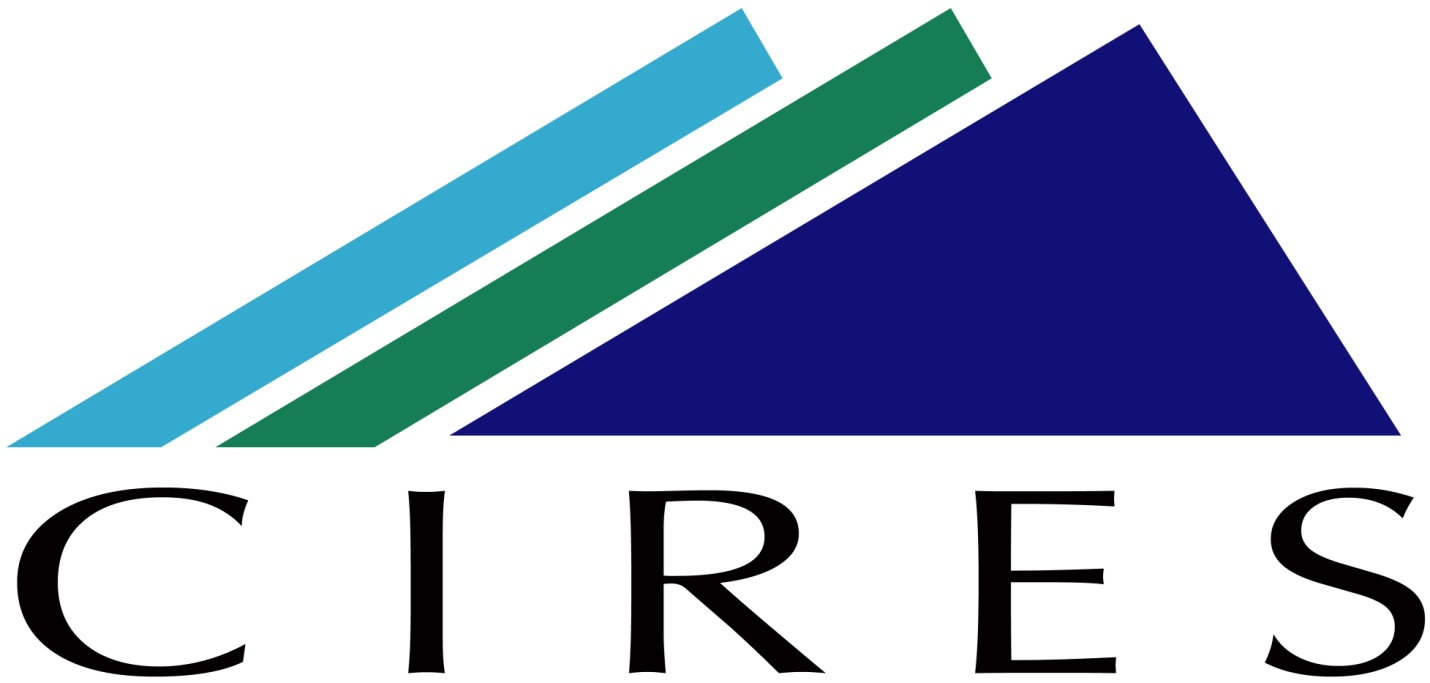 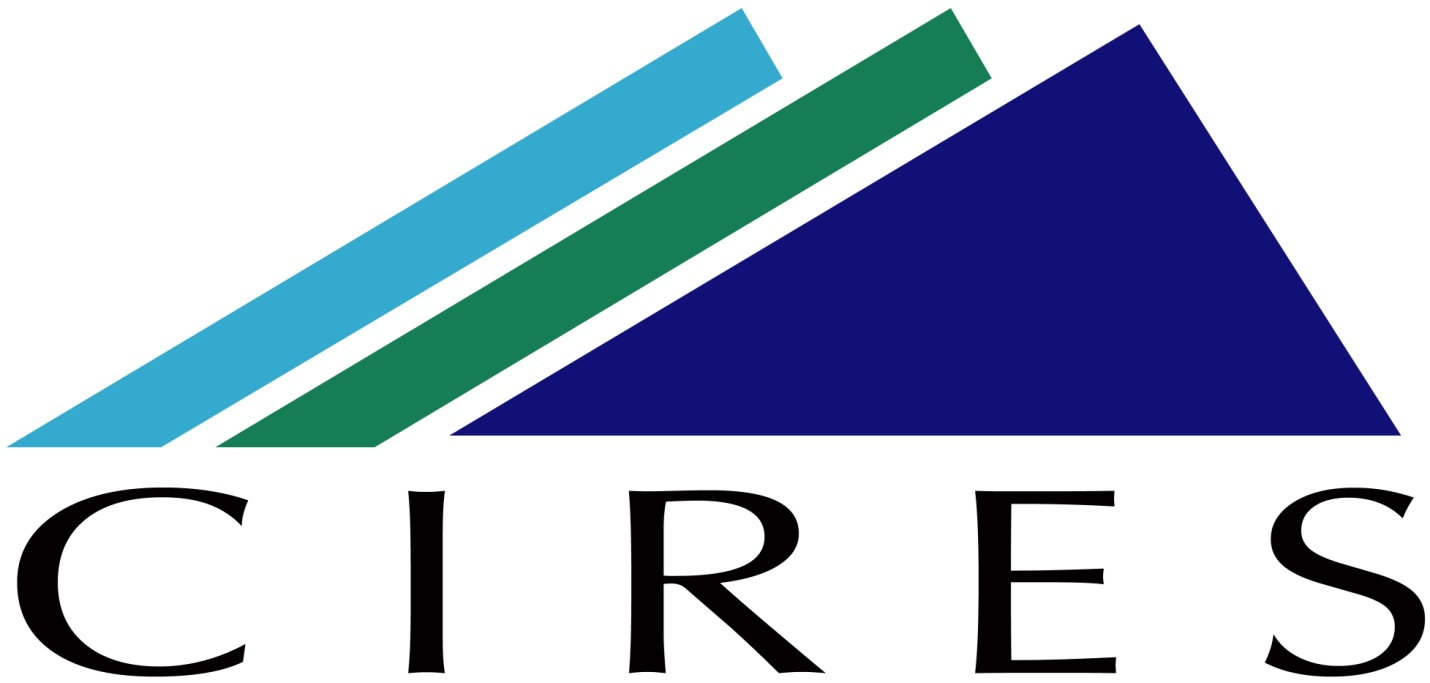 Addressing systematic biases in RAP/HRRR physics for WFIP2
Joseph B. Olson, J. S. Kenyon, J. Brown, J. M. Wilczak, J. W. Cline, R. Banta, W. Angevine, 
S. Benjamin, L. Berg, L. Bianco, I. Djalalova, A. Choukulkar, Y. Pichugina, M. Marquis, 
B. Kosovic, J. Lundquist, K. Lundquist, J. D. Mirocha, J. McCaa, M. Stoelinga, K. Lantz, 
E. Grimit, J. Sharpe, C. Long, P. Jimenez, C. Draxl, K. McCaffrey, S. Redfern
Photo taken by Justin Sharp
WRF Workshop, Boulder, Colorado, USA, 2017
Wind Forecast Improvement Project 2
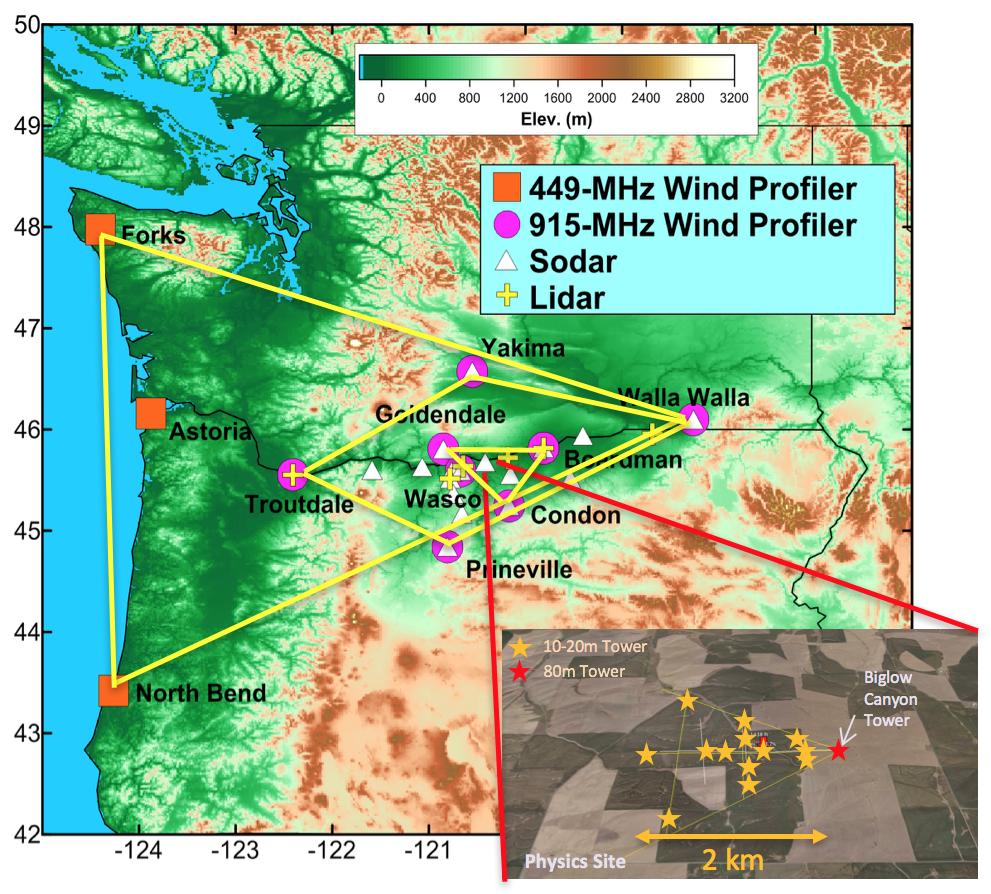 Field Project Dates: 01 October 2015 – 31 March 2017
Participants: DOE, NOAA, Vaisala, Sharply Focused, Texas Tech, University of Colorado, Notre Dame
Goal: To improve wind speeds forecasts in the turbine rotor layer by improving model physical parameterizations and numerical methods.
Instruments Deployed
11 wind profiling radars
17 sodars
5 wind profiling lidars
4 scanning lidars
4 radiometers
10 microbarographs
1 ceilometer
2 scanning radars
28 sonic anemometers
5 surface energy balance 
1 SurfRad
2 RadSys
2
Slide courtesy of Jim Wilczak.
[Speaker Notes: Rufus/John Day (RadSys)

There are almost 5 GW of wind capacity in WA/OR states, with most of it falling within the trapezoidal region,]
Topography and Wind Farms in the WFIP2 Study Region
Terrain Elevation (m)
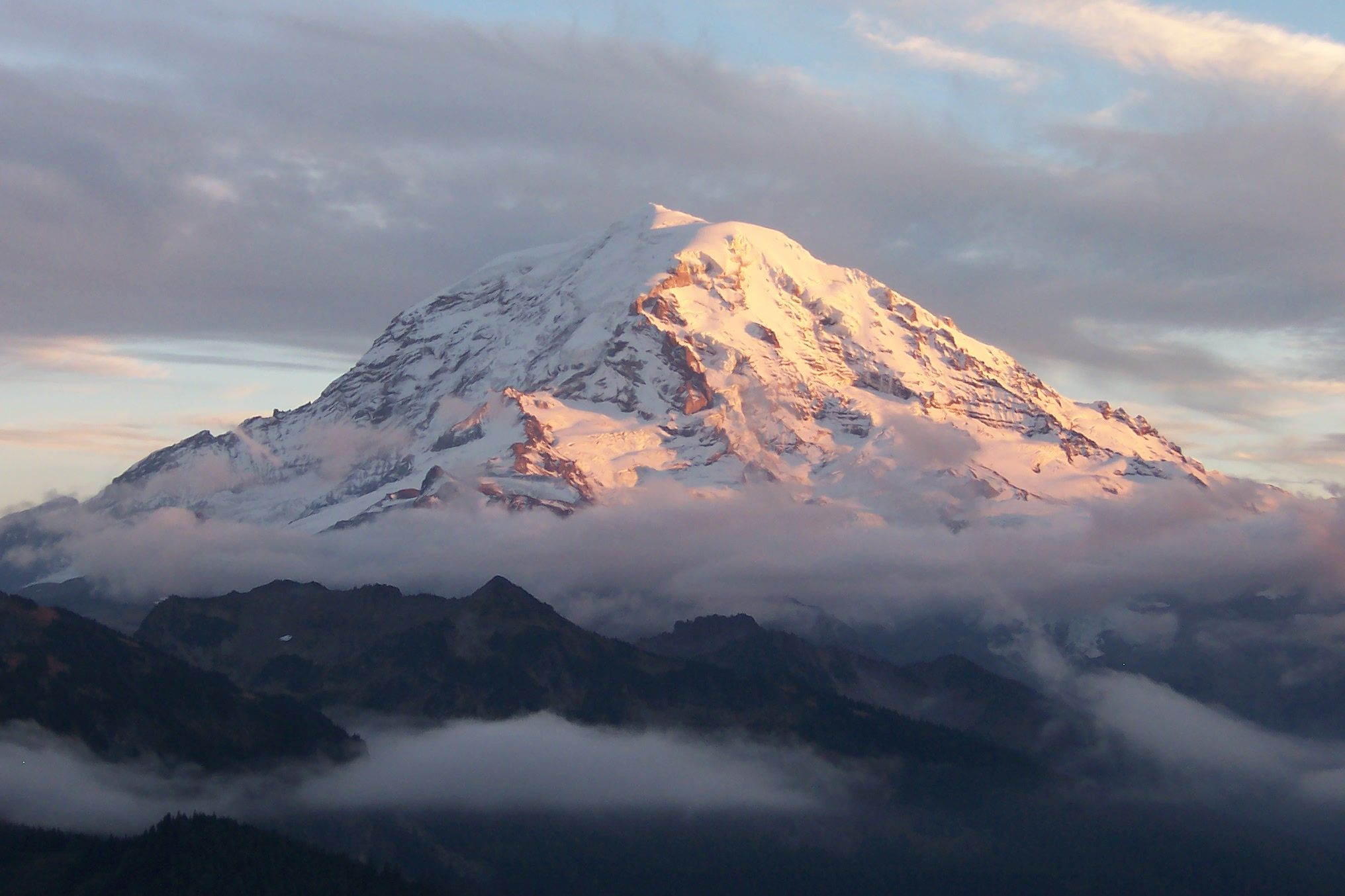 Washington
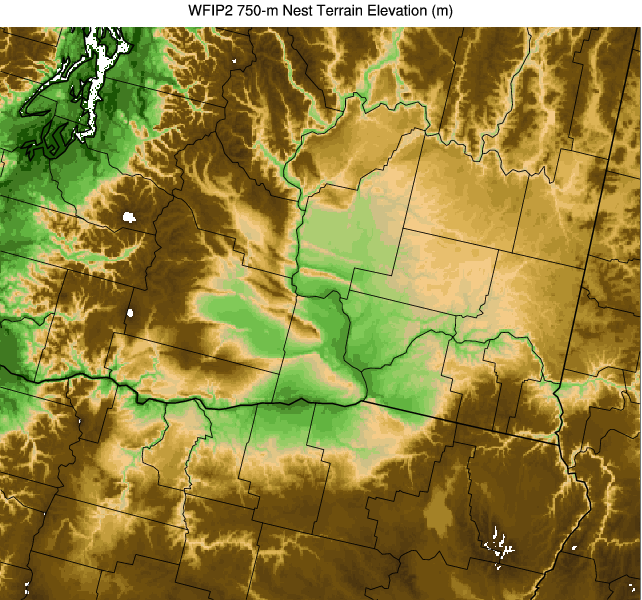 Turbines
Mt Rainier (4392 m)
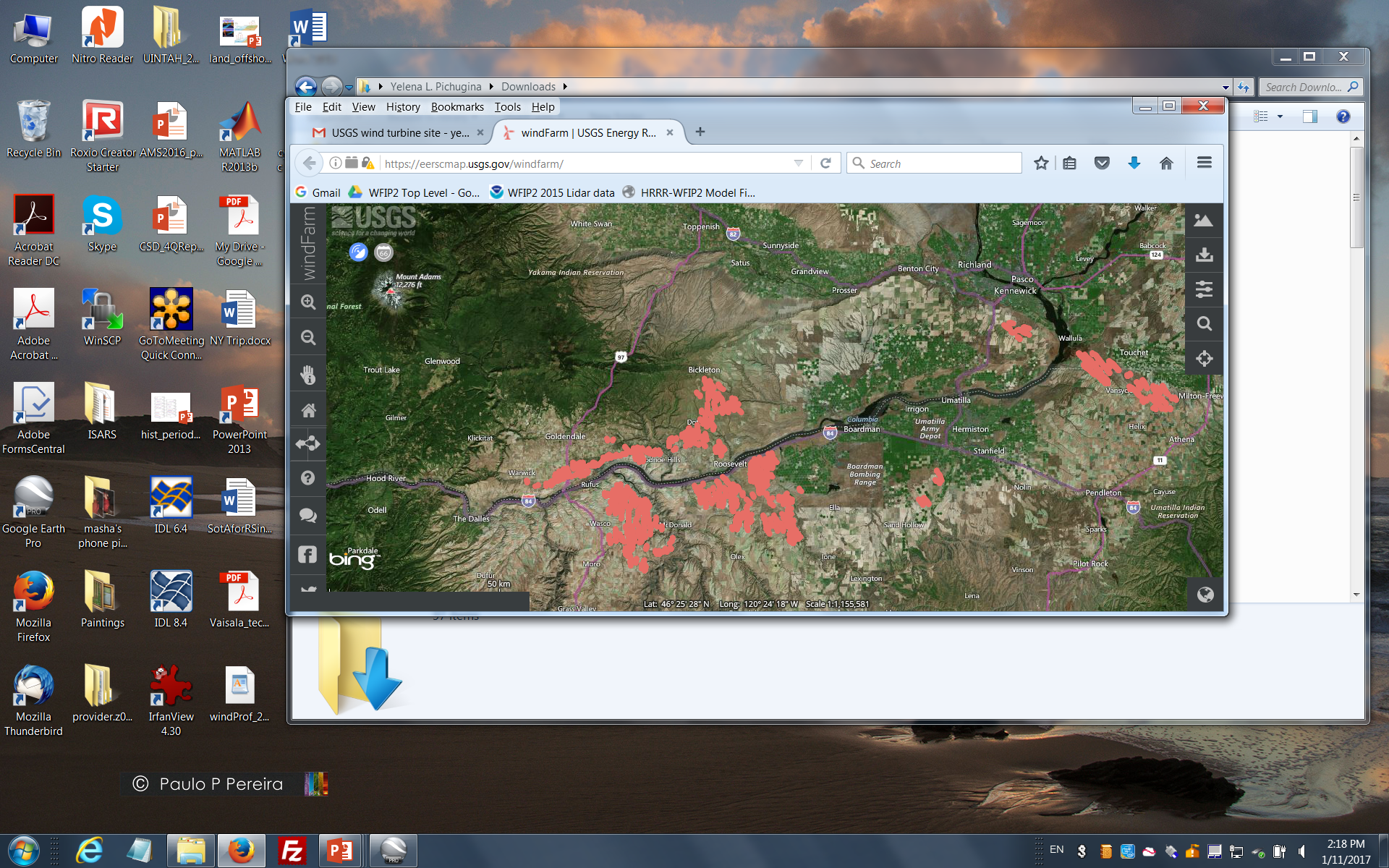 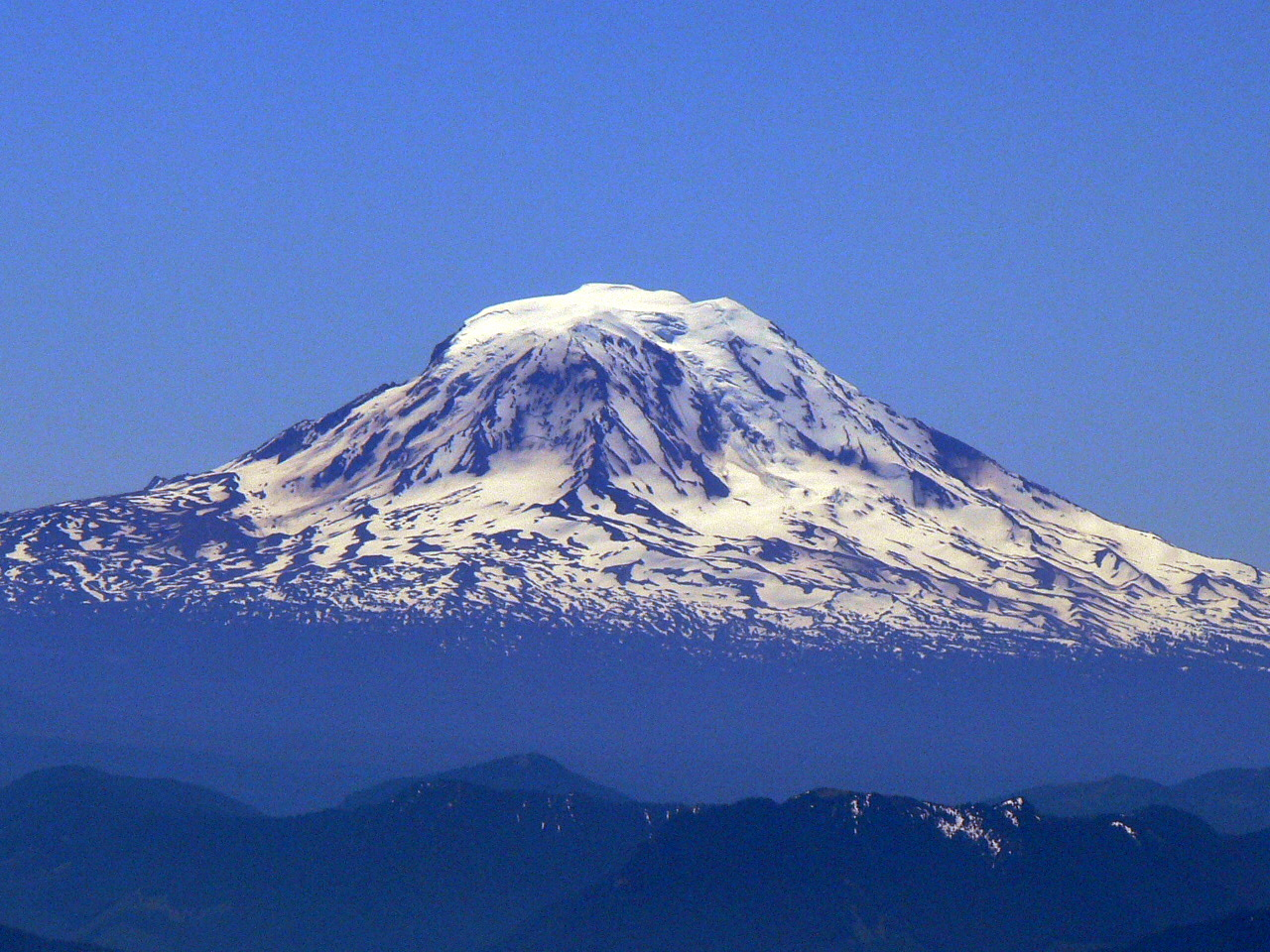 Mt Adams (3743 m)
Boardman
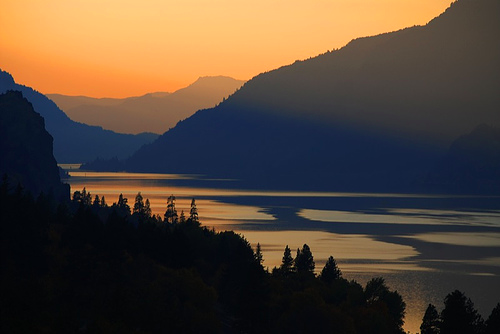 Arlington
Columbia River Gorge
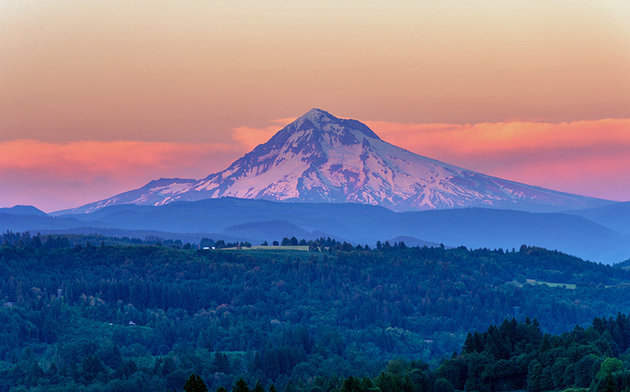 Oregon
Mt Hood (3429 m)
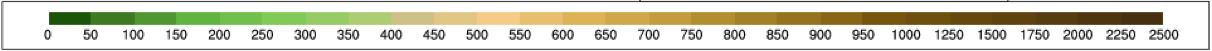 Wasco
[Speaker Notes: This is a tricky one to move around]
Forecast Challenges
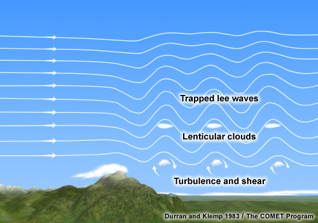 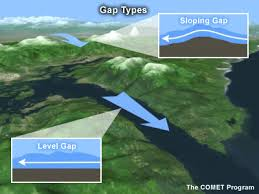 Gap Flows
Mountain Waves
Topographic Wakes
Marine Pushes/Thermal Troughs
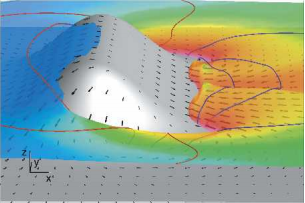 Cold Pool Mix-Outs
Cold pools shield the wind farms from wind resources aloft.
Models typically struggle with maintaining cold pools.
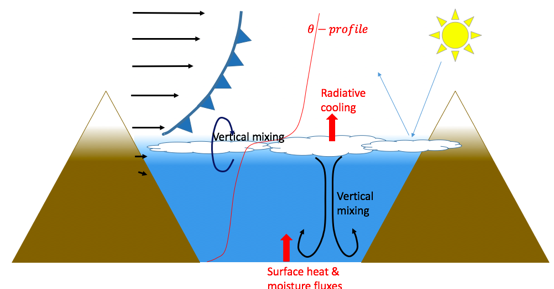 Epifanio and Rotunno (2005, JAS)
Example of Cold Pool Mix-Out
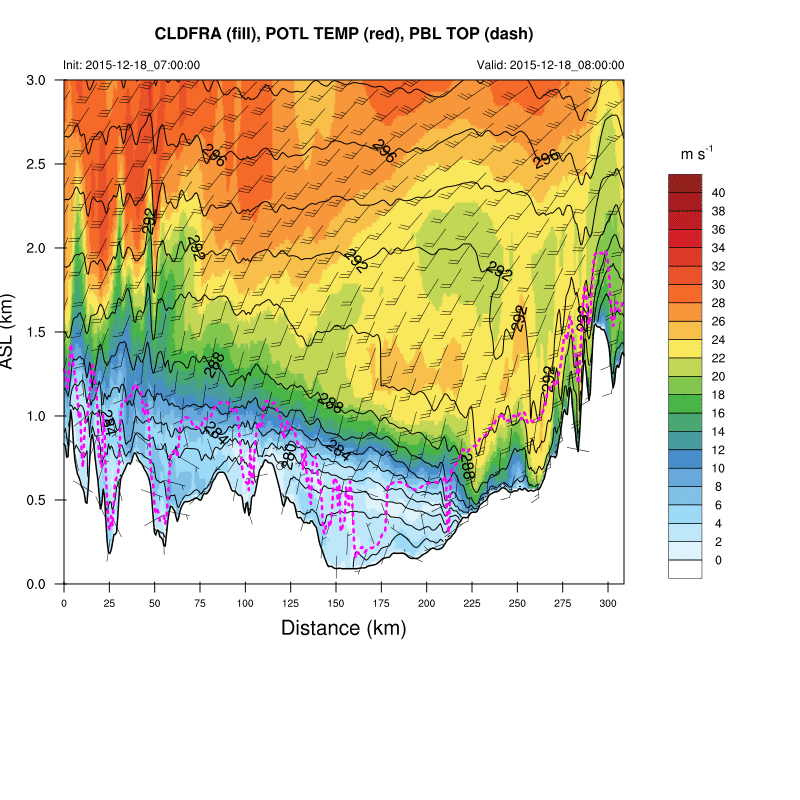 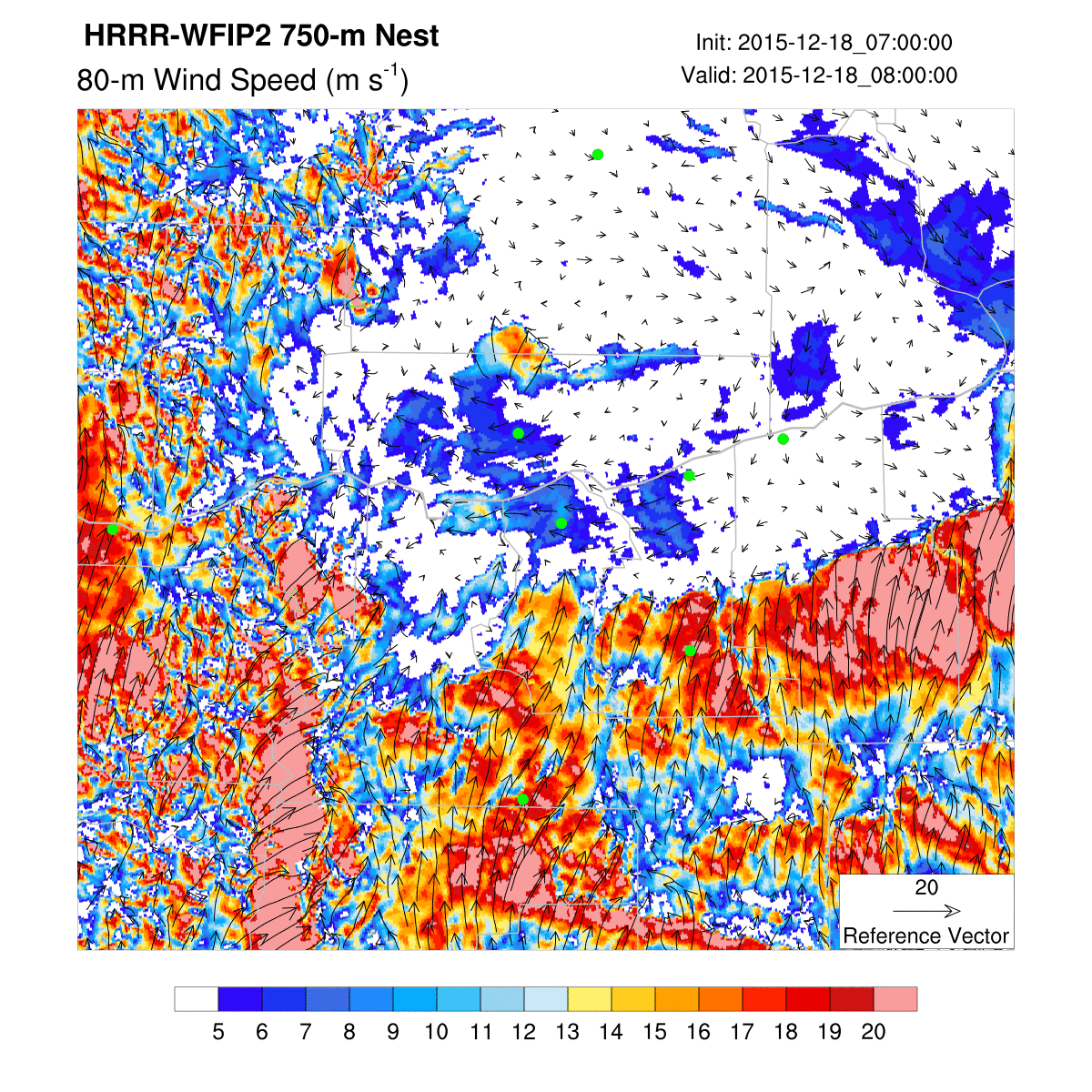 WIND SPEED
Arlington
Washington
Boardman
Height (km ASL)
Wasco
Oregon
W				        ECenter Point:  Boardman, OR
Systematic Biases in Cold Pool Events
Observed Winds
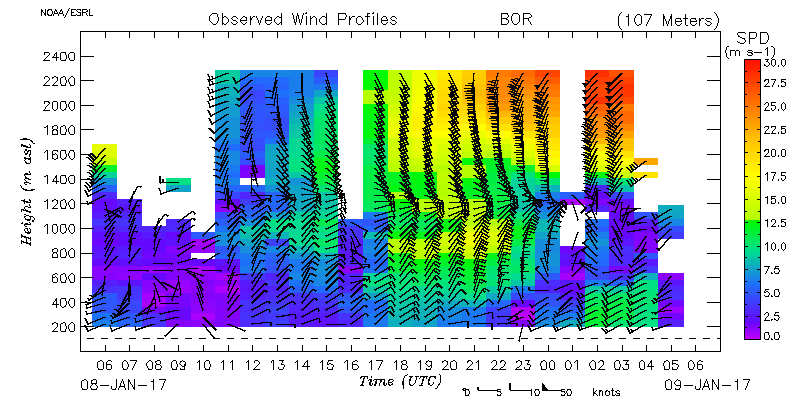 Model is generally shallow-biased w.r.t. cold pool depths.
Cold pool top
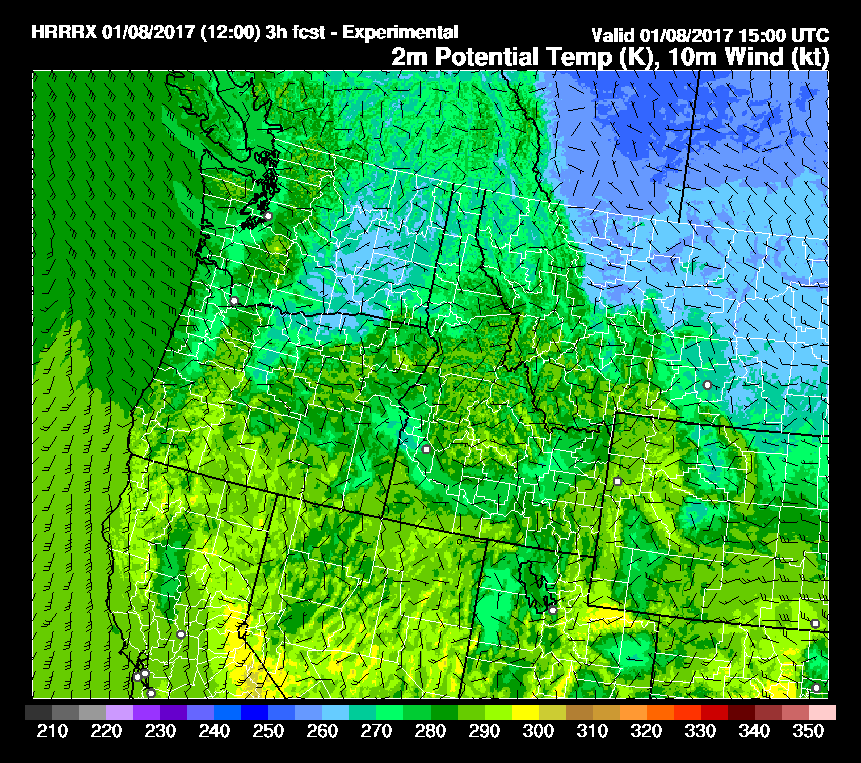 Height (m, agl)
Model Winds
Easterly current within cold pools are typically high-biased near the surface.
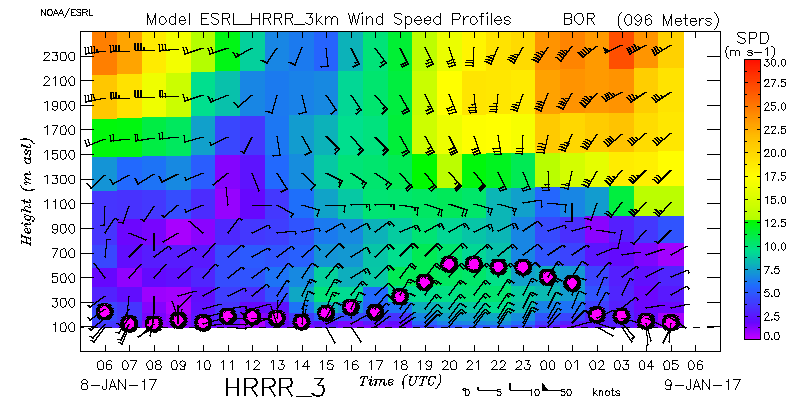 Cold pool top
Height (m, agl)
Boardman, OR
Time (UTC)
6
Model Development within RAP/HRRR
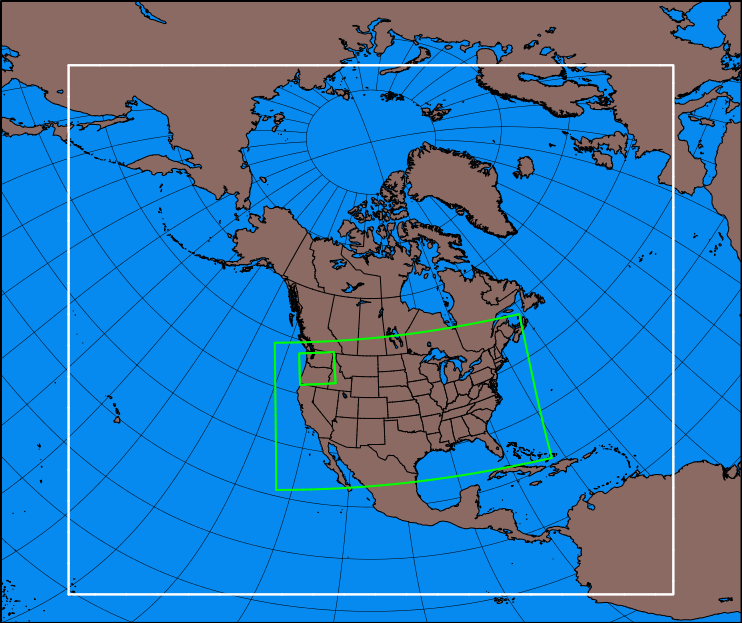 RAP domain (13 km)
HRRR (3 km)
750m nest
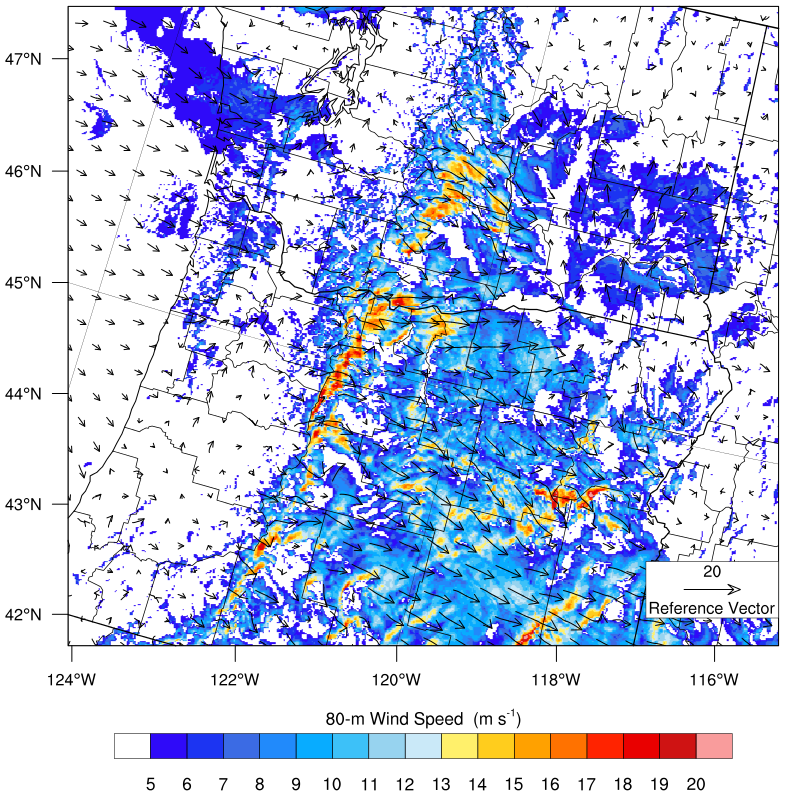 Terrain-specific modifications
7
[Speaker Notes: complex topography also amplifies errors in the synoptic scale forecast and produces phenomena that are poorly represented in NWP models due to limitations in either resolution or model physics. Relevant phenomena that are poorly represented in models include frontal passages with stable mix-out, gap flows, mountain waves, mesoscale topographic wakes, convective outflows, marine pushes, land-sea breezes, slope and drainage flows, and low-level jets. All of these features have two things in common: 1) they are created or enhanced by topography, and 2) their evolution depends on the interactions between the surface, the boundary layer, and the large-scale flow. [Taken from Exp Design document by Jim McC, Julie L, Justin, etc.]]
Notes on Model Physics Changes to Improve Cold Pools
MYNN-EDMF
Mixing Length (bl_mynn_mixlength = 1 to 2): reduced magnitude in stable conditions.
Mass-Flux Scheme: essentially inactive in cold pool situations.
Horizontal Diffusion
Switching from diff_opt = 1 to 2: mix along Cartesian coordinates.
Small-Scale Gravity Wave Drag
Adapted from Steeneveld et al (2007, JAMC).
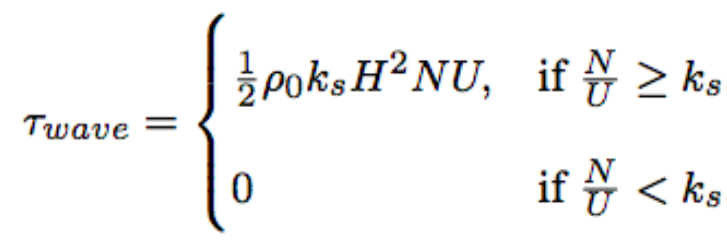 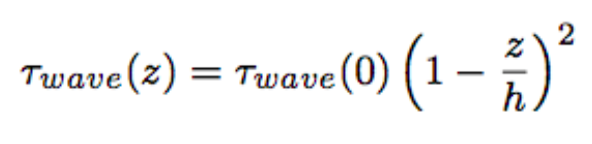 Selecting forecast busts from time series
Wind Speed at 40-200 m AGL
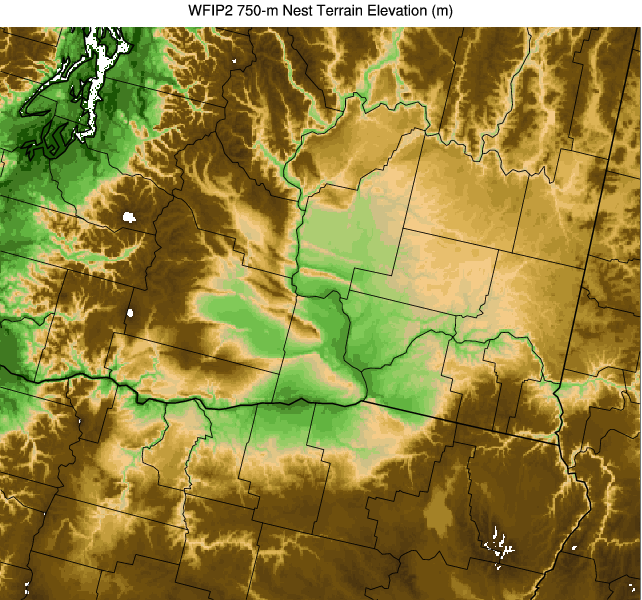 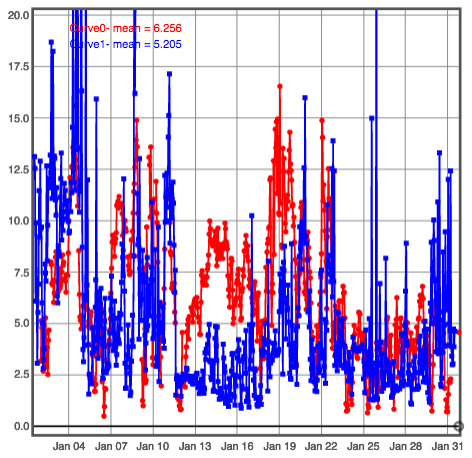 HRRR-NCEP 12-hr forecasts
Sodar AON2
AON2
Wind Speed (m s-1)
Date (2016)
9
[Speaker Notes: complex topography also amplifies errors in the synoptic scale forecast and produces phenomena that are poorly represented in NWP models due to limitations in either resolution or model physics. Relevant phenomena that are poorly represented in models include frontal passages with stable mix-out, gap flows, mountain waves, mesoscale topographic wakes, convective outflows, marine pushes, land-sea breezes, slope and drainage flows, and low-level jets. All of these features have two things in common: 1) they are created or enhanced by topography, and 2) their evolution depends on the interactions between the surface, the boundary layer, and the large-scale flow. [Taken from Exp Design document by Jim McC, Julie L, Justin, etc.]]
Cold Pool Mix-Out of 20160113
Visible Satellite
18 UTC 13 Jan 2016
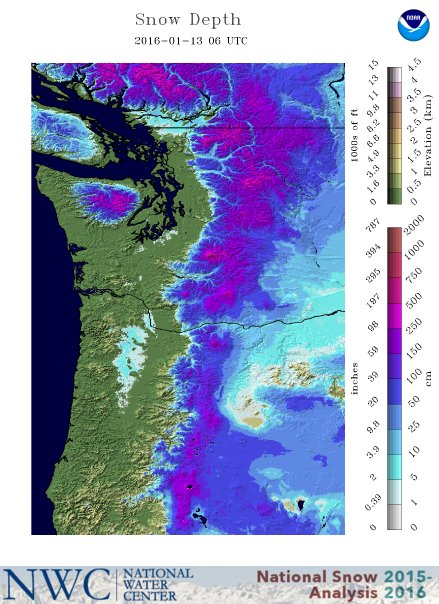 500 mb Height, Winds and Temp
12 UTC 13 Jan 2016
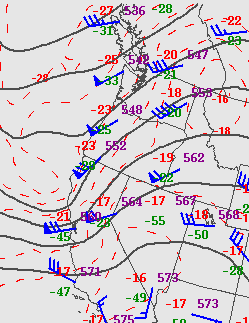 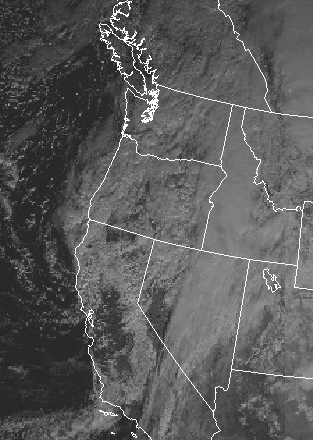 Cold Pool Mix-Out of 20160113
Wasco
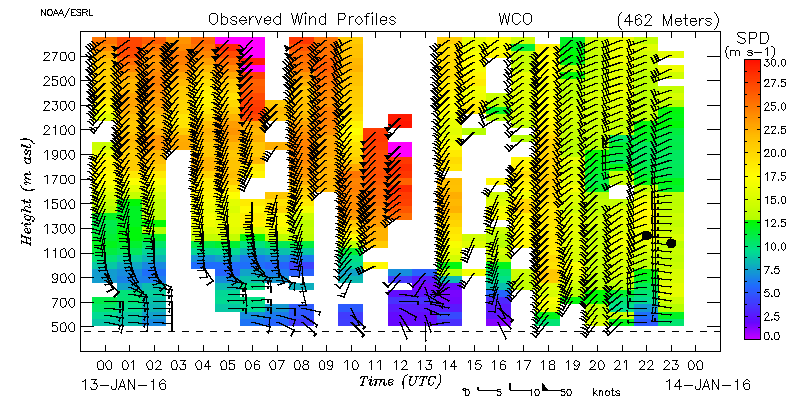 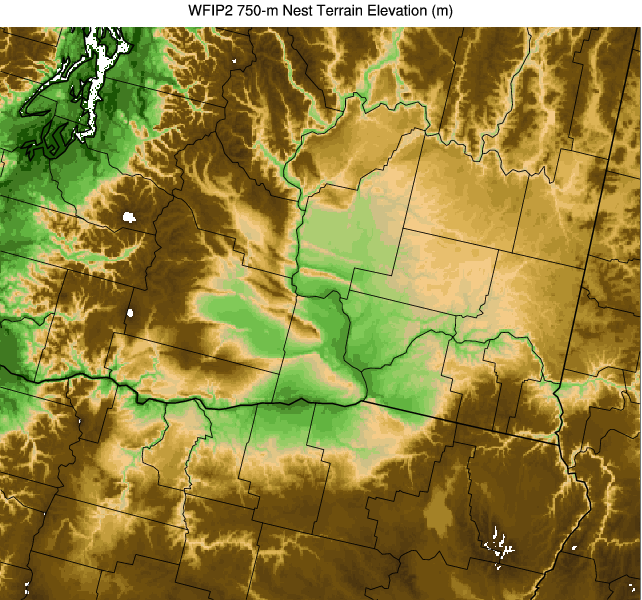 Wasco
Wasco
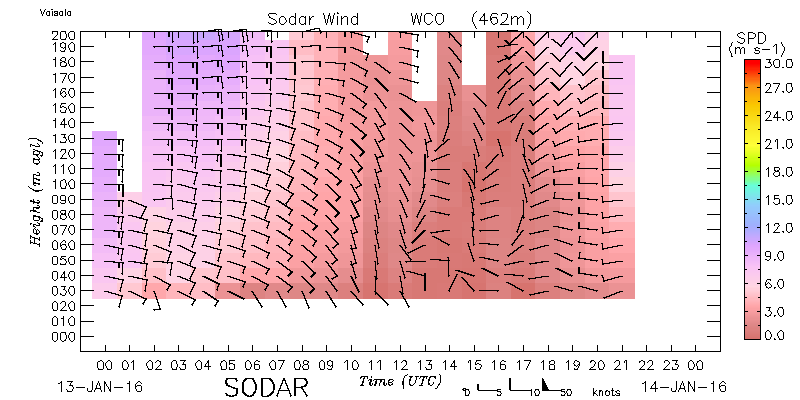 Evolution of Wind Speed Errors in the Real-time HRRR
Difference
3-km Domain
915 RWP at Wasco
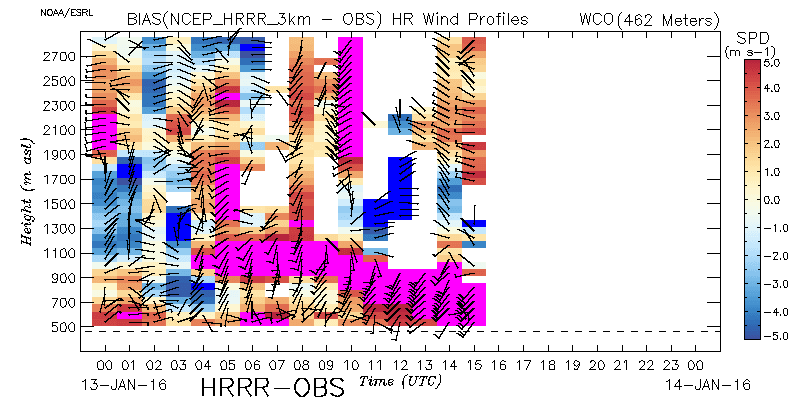 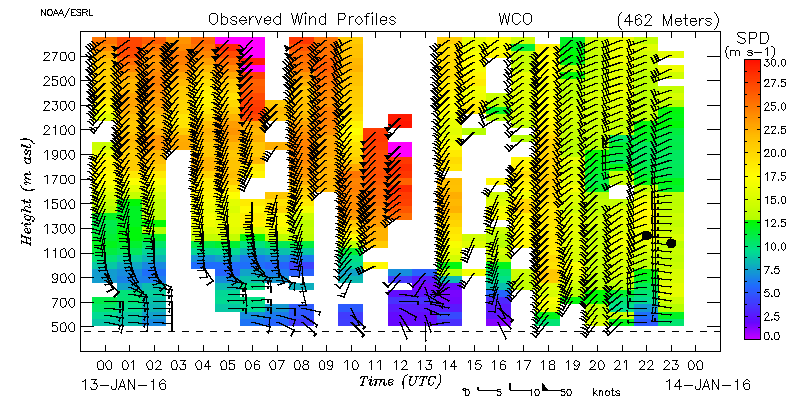 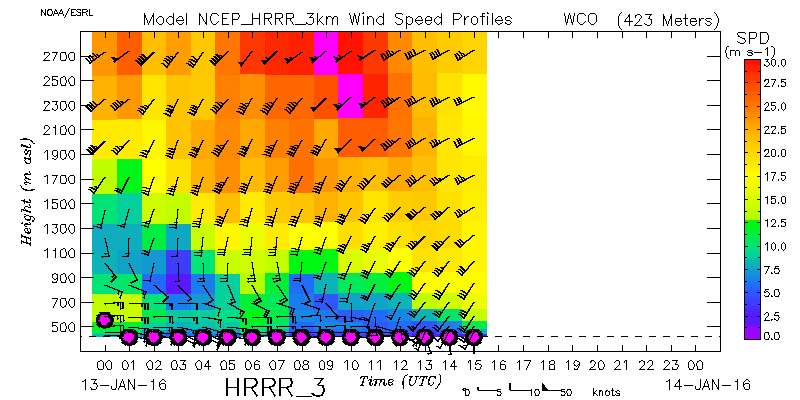 2500

2000

1500

1000

500
5
4
3
2
1
0
-1
-2
-3
-4 
-5
3-km Domain
Difference
Sodar at Wasco
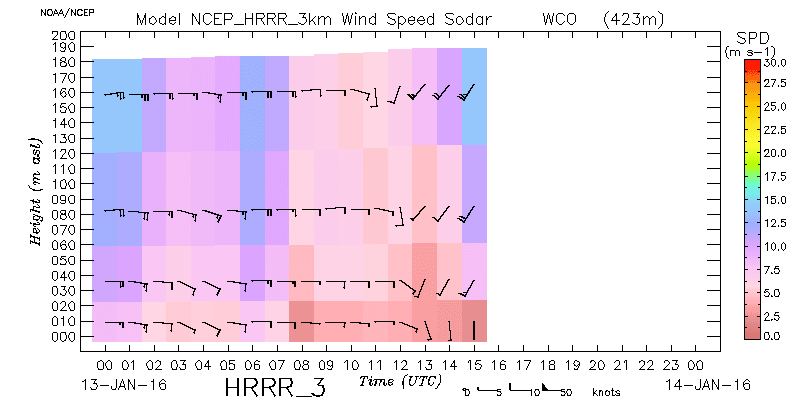 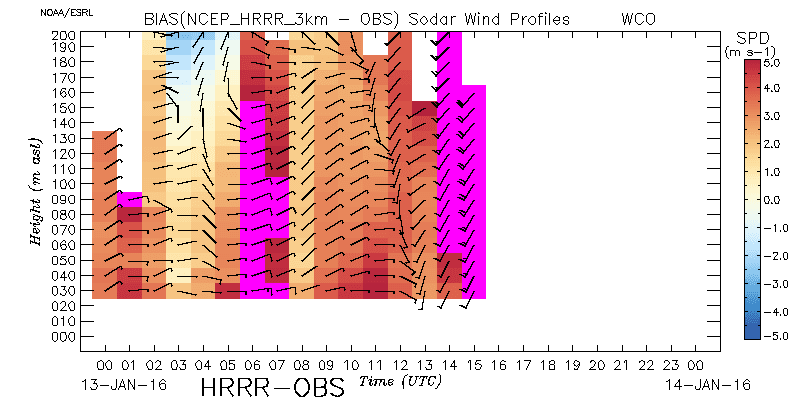 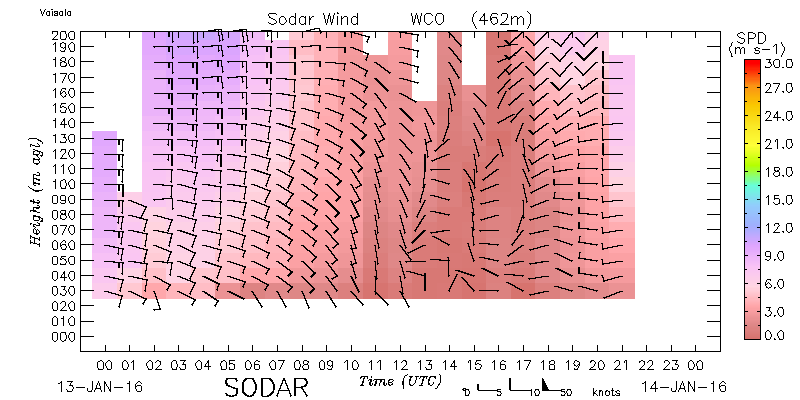 5
4
3
2
1
0
-1
-2
-3
-4 
-5
Note that the Wasco radiometer was not functioning during this event.
Results: Cold Pool Mix-Out of 20160113
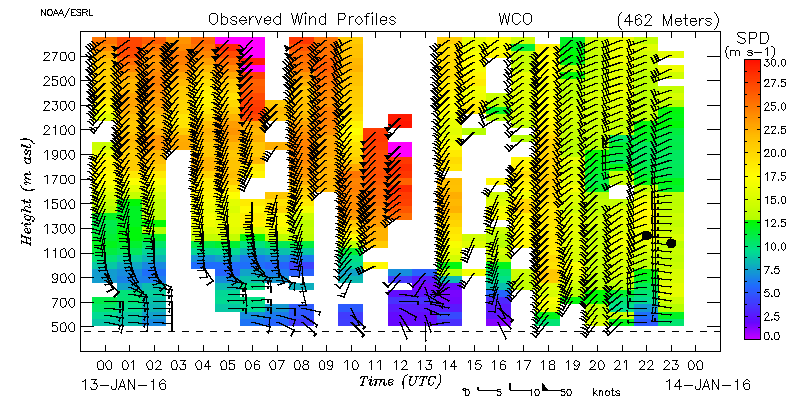 Wasco, Oregon
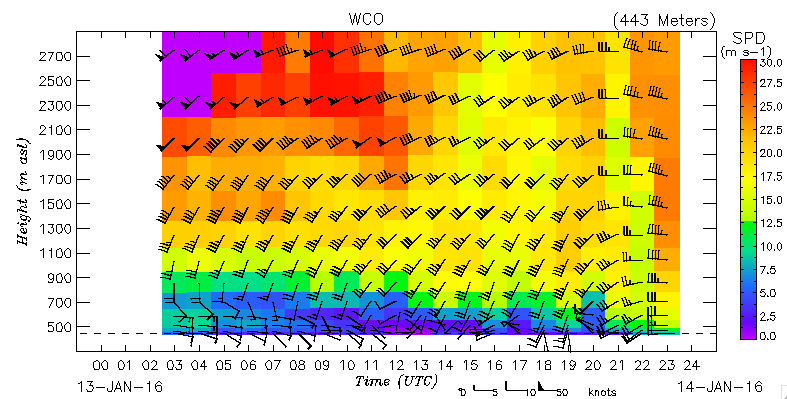 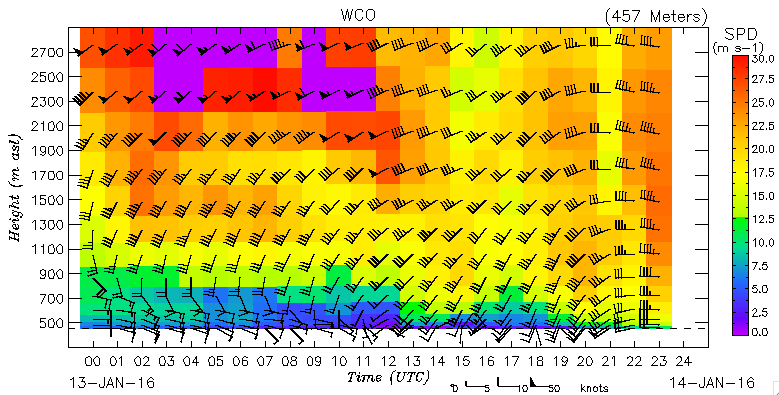 3-km Domain
750m Nest
Original
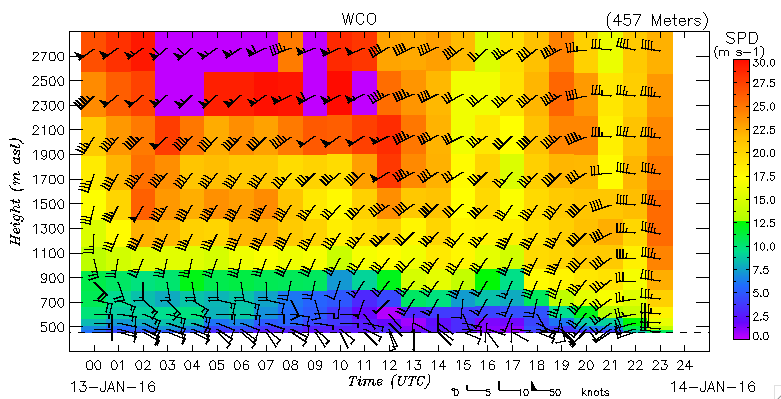 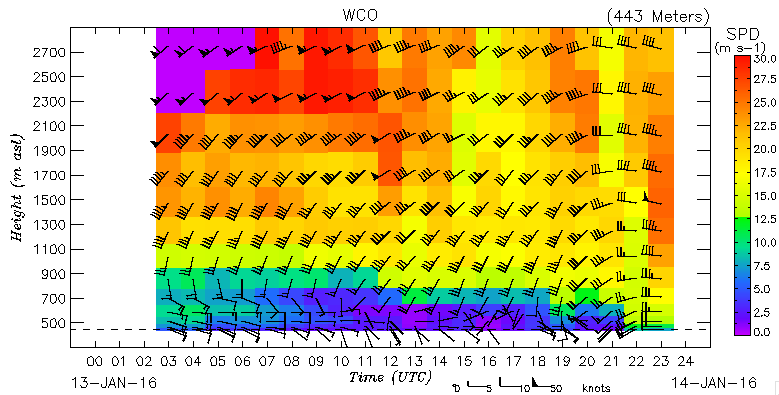 3-km Domain
750m Nest
New 
MYNN-EDMF
+Hor Diff
+GWD
Results: Cold Pool Mix-Out of 20160113
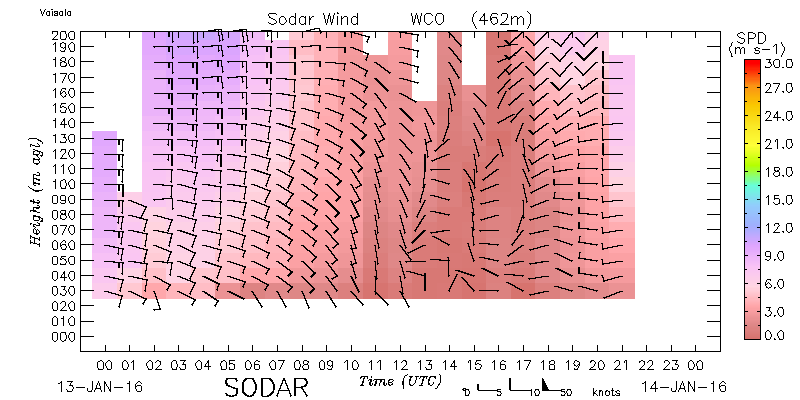 Wasco, Oregon
750m Nest
3-km Domain
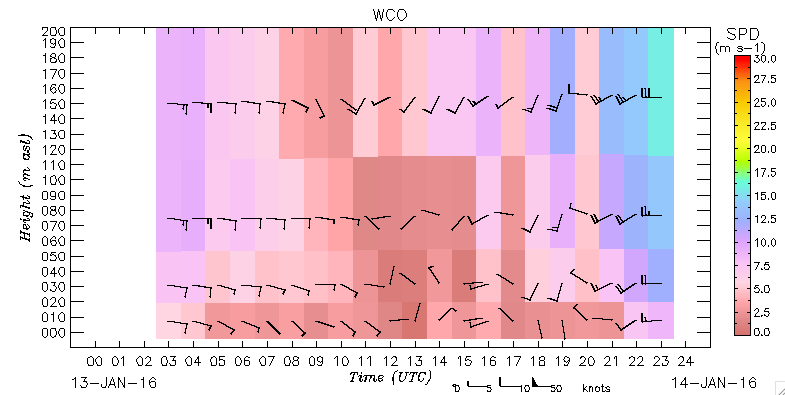 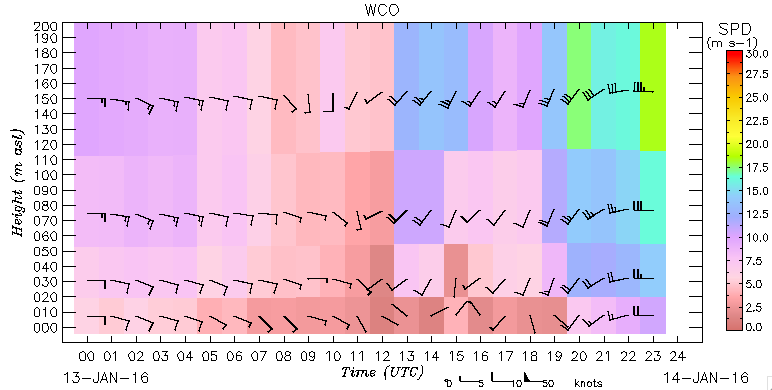 Original
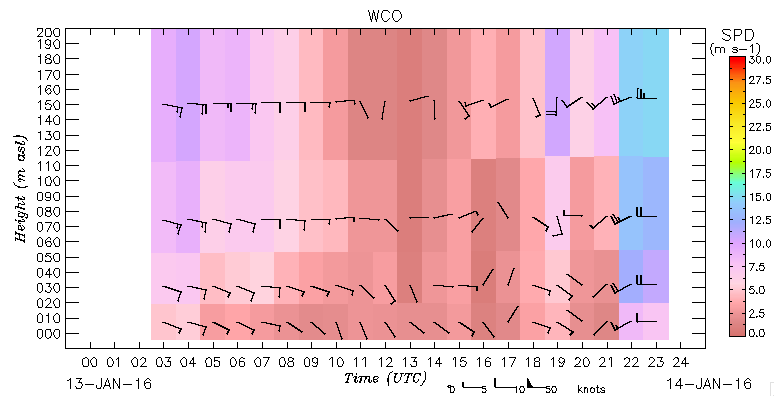 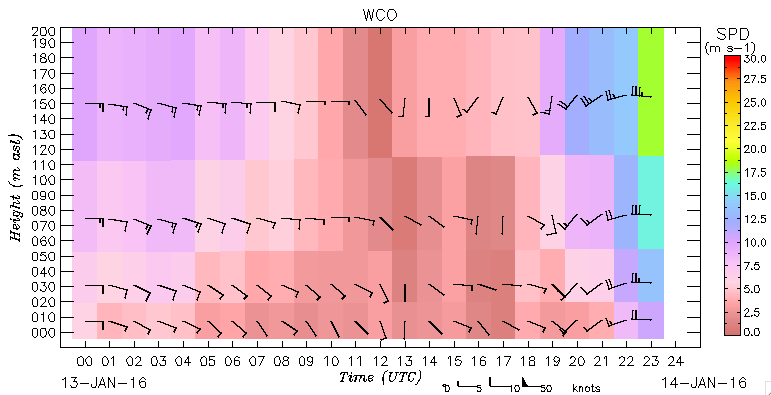 New 
MYNN-EDMF
+Hor Diff
+GWD
Results: Evolution of Profile Differences at Wasco
(New MYNN + DO2 + GWD) - Original
(New MYNN + DO2) - Original
New MYNN - Original
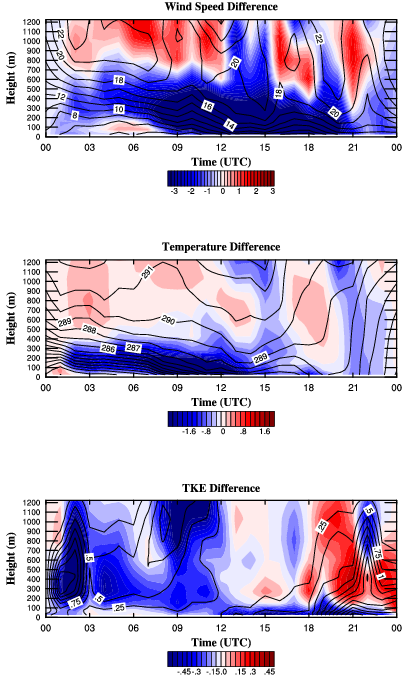 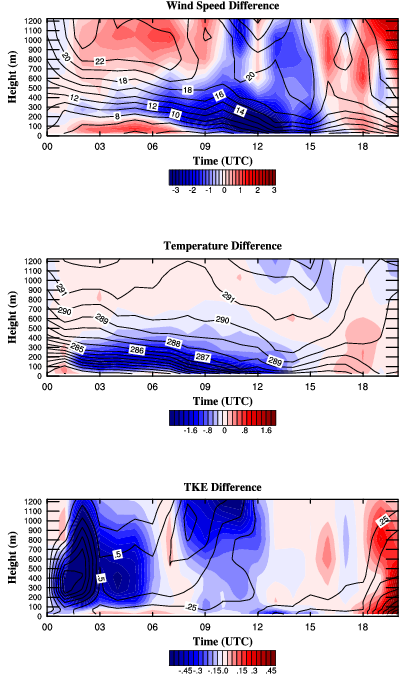 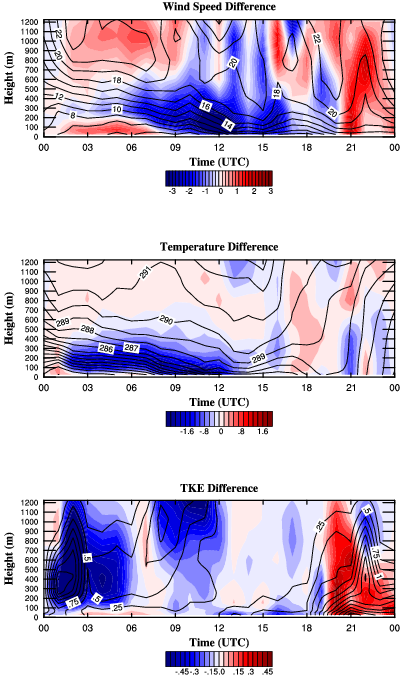 Results: Mean Profiles at Wasco at 09-12 UTC 20160113
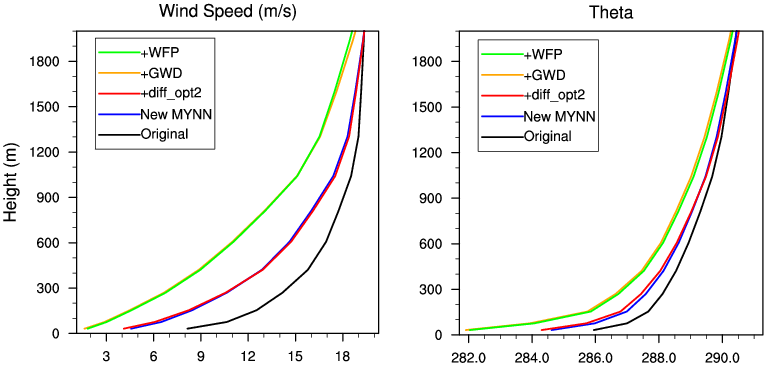 Results: Mean Profiles at Wasco at 09-12 UTC 20160113
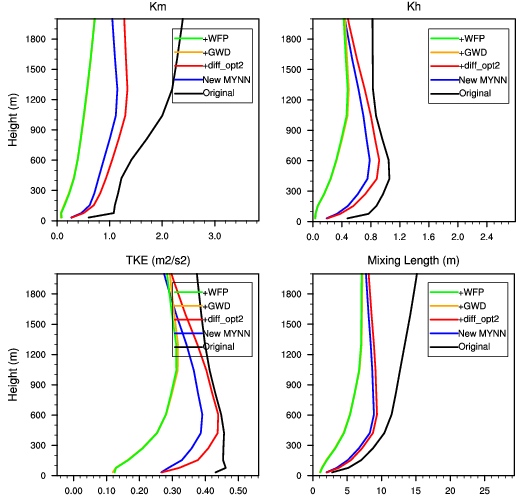 Summary
The WFIP2 Model Development Team has targeted improvements to many components of the model (both complex terrain-specific and general weather physics).
Mass-Flux scheme (Wednesday Poster: Jaymes Kenyon)
Mixing length revision (Wednesday Poster: Jaymes Kenyon)
Small-Scale Gravity Wave Drag (Steeneveld et al. 2007, JAMC; NOT YET IN PUBLIC RELEASE OF WRF)
3D Turbulence scheme  (Tuesday’s talk: Kosovic and Jimenez)
Hybrid vertical coordinate   (Earlier this session: Jeff Beck and Sang-Hun Park)
Wind Farm Parameterization (Fitch et al. 2012 and Jimenez et al. )
The systematic biases associated with simulating cold pool mix-outs have been reduced.
Cold pool at Wasco was ~4 C cooler.
Mixing length revision revision was responsible for ~40% of this improvement.
Small-scale gravity wave drag was responsible for ~60% of this improvement.
Improvement from horizontal diffusion on Cartesian coordinates (diff_opt=2) was only evident in narrow valleys/gorges – not in the middle of wider basins.
Little/no impact on low-level winds from the HVC or WFP for this event (not shown).
Not all cases are the same! (Not Shown)
Much more subtle improvements in steady-state pools, where high-bias in easterly current is the biggest error – wind farm parameterization helps reduce that bias.
WFIP2 data is being QC’d and standardized. 
Long-term retrospective simulations are in progress to better summarize model improvements.
18